CourseBuilder
New features
Tab Colours
Right-hand Navigation
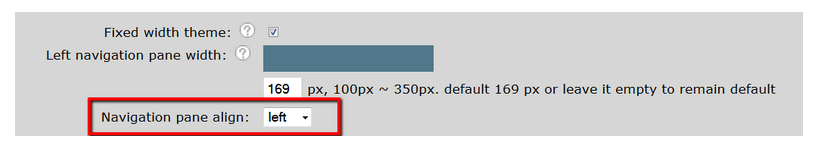 Animated Gif player
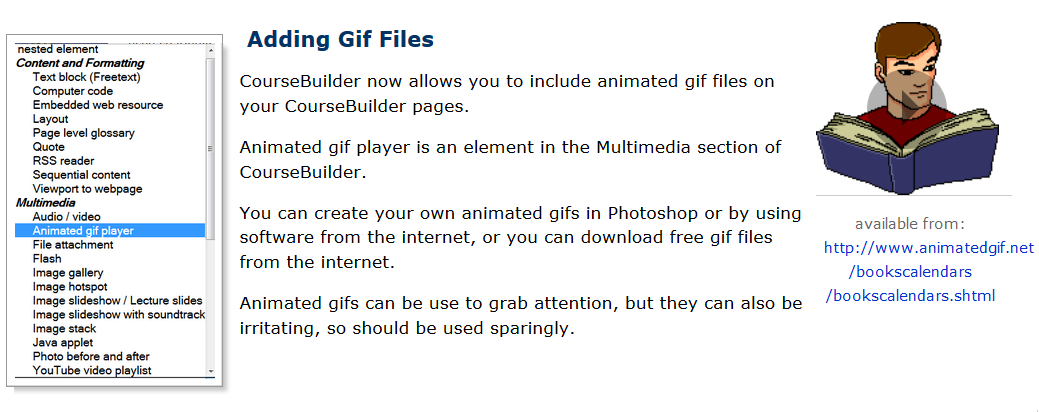 Conditional Release